LM5022  pin name Vcc (number 4) question
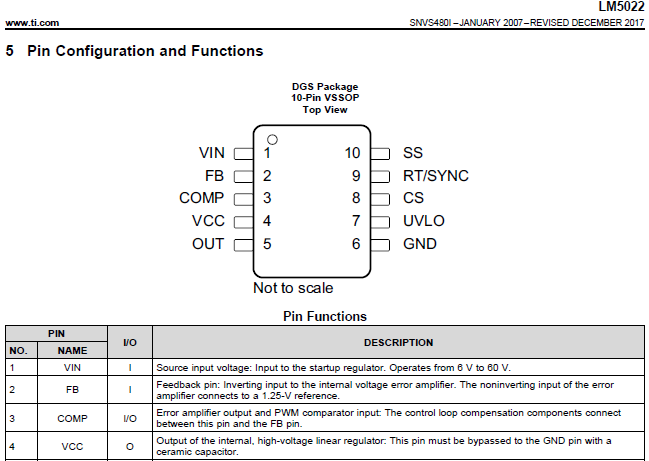 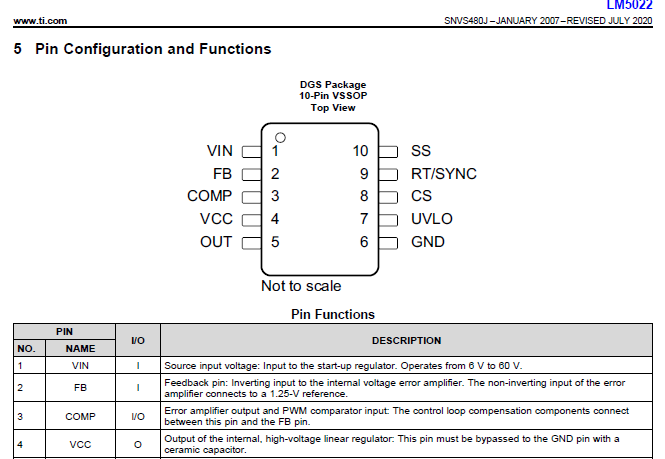 TI  PMP20497  reference design
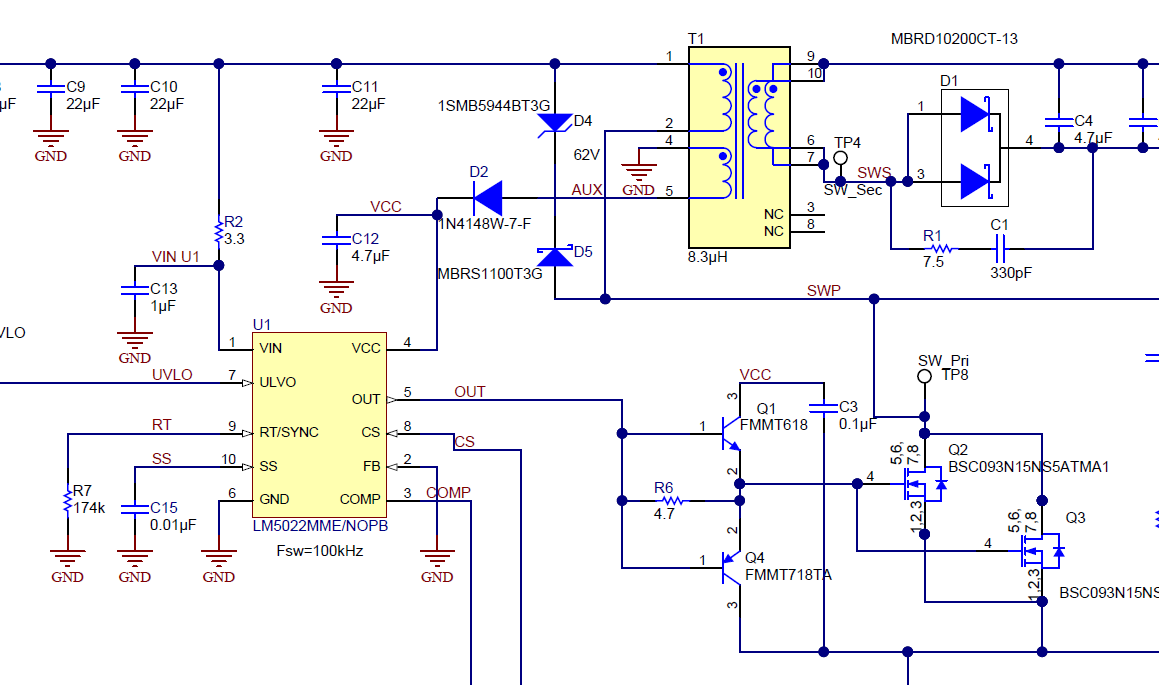